Figure 1. An augmented abstract on PubMed (PMID 20977743). The mentions of gene, disease, PTM and investigation ...
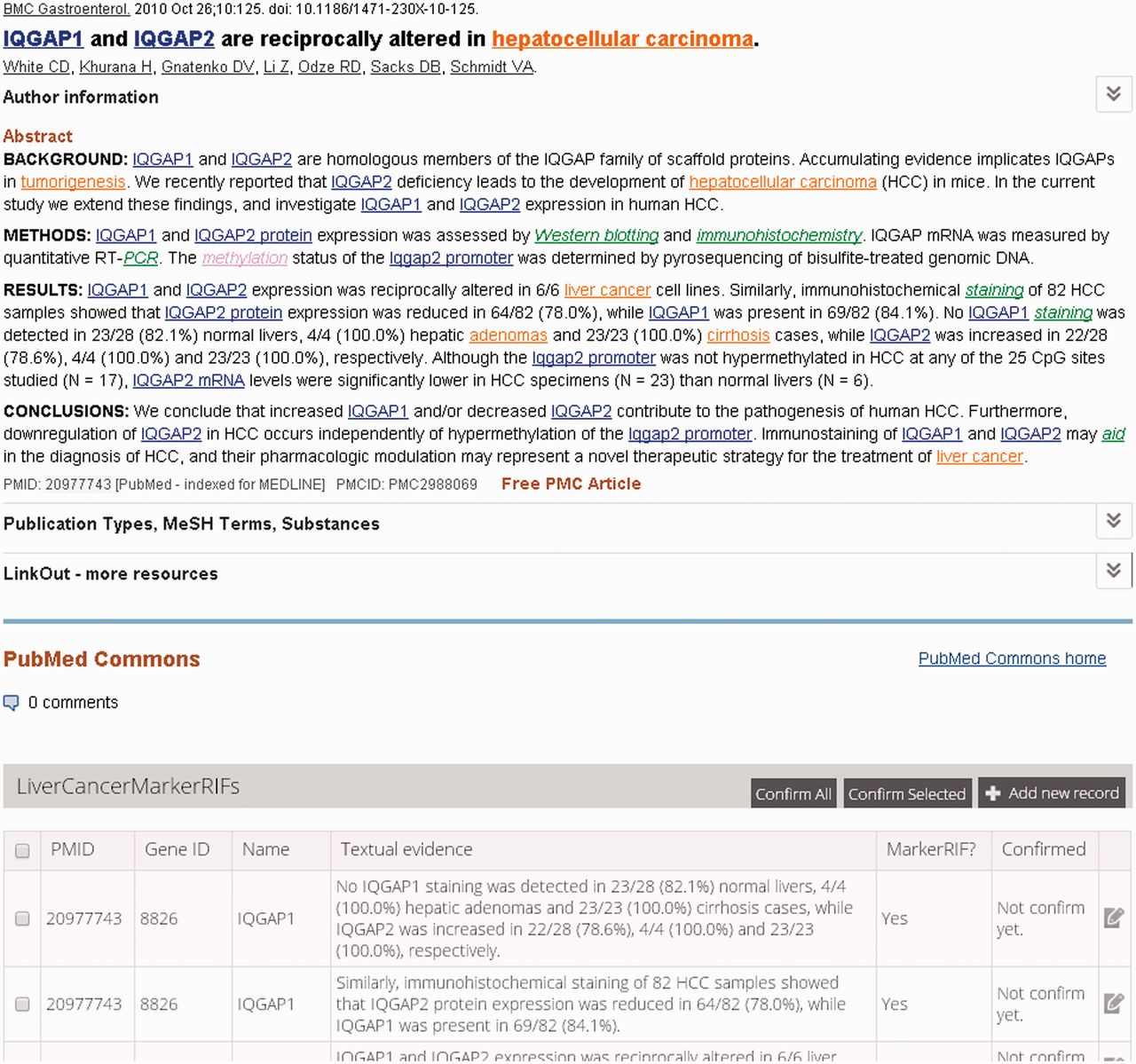 Database (Oxford), Volume 2014, , 2014, bau085, https://doi.org/10.1093/database/bau085
The content of this slide may be subject to copyright: please see the slide notes for details.
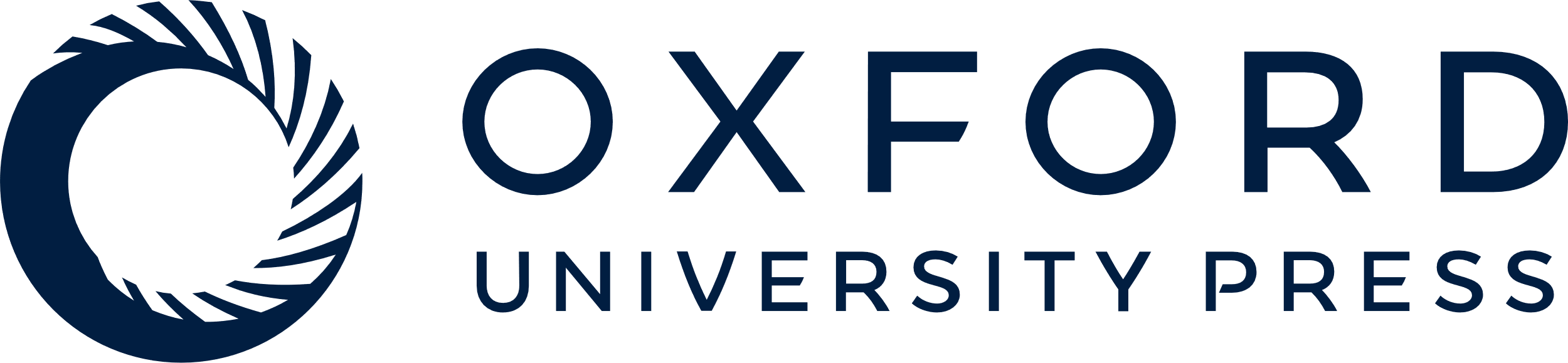 [Speaker Notes: Figure 1. An augmented abstract on PubMed (PMID 20977743). The mentions of gene, disease, PTM and investigation techniques are highlighted in blue, brown, purple and green, respectively.


Unless provided in the caption above, the following copyright applies to the content of this slide: © The Author(s) 2014. Published by Oxford University Press.This is an Open Access article distributed under the terms of the Creative Commons Attribution License (http://creativecommons.org/licenses/by/4.0/), which permits unrestricted reuse, distribution, and reproduction in any medium, provided the original work is properly cited.]